Часть I Налогового кодекса РФ:
основные изменения законодательства и направления налоговой политики

Санкт-Петербург, июль 2017 года
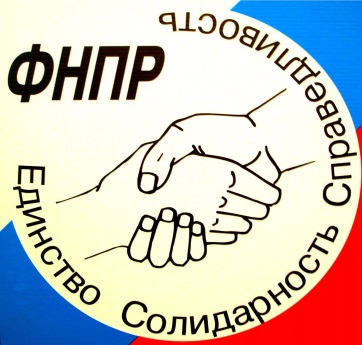 Кто владеет информацией, тот владеет миром													Натан Ротшильд
Изменения Части IНалогового кодекса РФ в 2017 г.
НК РФ регулирует вопросы администрирования страховых взносов
Предоставление пояснений в электронной форме  при камеральных проверках по НДС
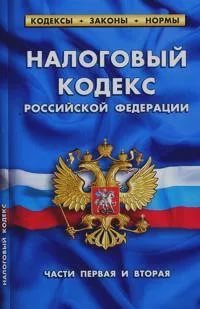 Установлены особенности проведения камеральных проверок расчета по страховым взносам
Расширен перечень составов налоговых правонарушений
Федеральный закон от 1 мая 2016 г. № 130-ФЗ«О внесении изменений в часть первую Налогового кодекса Российской Федерации»
Нормативные правовые акты об утверждении новых форм налоговых деклараций (расчетов) или о внесении изменений в действующие формы вступают в силу не ранее чем через 2 месяца со дня их официального опубликования (абз. 2 п. 5 ст. 5 НК РФ)
Налоговые органы получили возможность приостанавливать операции по счетам налогоплательщиков, обязанных представлять налоговые декларации в электронной форме, в случае неисполнения ими обязанности по получению от налоговых органов документов в электронном виде (п. 5.1 ст. 23, пп. 1.1 п. 3 ст. 76 НК РФ)
Уточнен порядок представления документов (истребуемых или направляемых самостоятельно) в налоговые органы в электронной форме (абз. 4 п. 3 ст 88. НК РФ)
Штраф в размере 5 000 рублей (20 000 рублей при повторном совершении) за неисполнение обязанности по п. 3 ст. 88 НК РФ (п. 1, 2 ст. 129.1 НК РФ)
Федеральный закон от 3 июля 2016 г. № 243-ФЗ «О внесении изменений в части I и II НК РФ в связи с передачей налоговым органам полномочий по администрированию страховых взносов на обязательное пенсионное, социальное и медицинское страхование»
Налоговые органы наделены полномочиями по администрированию страховых взносов в ПФР, ФСС РФ и ФФОМС
Кодекс дополнен положениями, регулирующими порядок исчисления, уплаты и администрирования взносов. Введено понятие страховых взносов, установлены обязанности плательщиков
В НК появился раздел XI, в котором определены элементы обложения взносами, установлены льготы, а также особенности уплаты взносов отдельными категориями плательщиков
На страховые взносы распространен обязательный досудебный порядок урегулирования налоговых споров
Основная цель поправок – создать универсальную систему администрирования налогов, сборов и страховых взносов, которая должна снизить административную нагрузку на плательщиков за счет сокращения числа контролирующих органов и оптимизации количества представляемой им отчетности
Федеральный закон от 30 ноября 2016 г. № 401-ФЗ«О внесении изменений в части первую и вторую НК РФ и отдельные законодательные акты Российской Федерации»
Закон направлен на реализацию отдельных положений Основных направлений налоговой политики на 2017 и плановый период 2018-2019 гг.
Предусмотрено сохранение действующей процентной ставки пени для физлиц, включая ИП, и увеличение ее размера (до 1/150 ключевой ставки Банка России) для организаций в случае просрочки исполнения обязанности по уплате налога свыше 30 календарных дней (п. 4 ст. 75 НК РФ)
Установлена возможность уплаты налогов и страховых взносов за налогоплательщика иным лицом, которое, в свою очередь, не вправе требовать возврата из бюджетной системы уплаченного за налогоплательщика налога (п. 1 ст. 45 НК РФ)
Установлен штраф в размере 20 000 рублей для банков за противоправные открытия счетов, в т.ч. лицу, в отношении которого налоговым органом принято решение о приостановлении операций по счетам этого лица (п. 1 ст. 132 НК РФ)
Налоговые органы вправе истребовать у плательщика страховых взносов при проведении камеральной налоговой проверки представленного им расчета по страховым взносам сведений и документов, подтверждающих обоснованность отражения сумм, не подлежащих обложению страховыми взносами, и применения пониженных тарифов страховых взносов (п. 8.6 ст. 88 НК РФ)
Планируемые изменения
Заявление о возврате излишне взысканного налога можно подать в ИФНС в течение 3 лет (изменение п. 3 ст. 79 НК РФ в соответствии с Проектом Федерального закона № 223287-7 от 11.07.2017)
Определение пределов добросовестности налогоплательщиков при получении налоговой выгоды:
Факты не искажены
Уменьшение налогов – последствия, а не цель сделки
Обязательство по сделке исполнено контрагентом (новая ст. 54.1, изменение п. 5 ст. 82 НК РФ в соответствии с Проектом Федерального закона  № 529775-6, принятого Государственной Думой 07.07.2017)
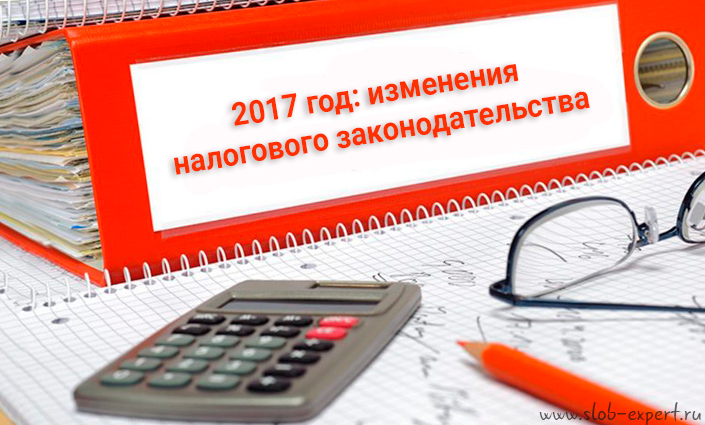 Основные направления налоговой политики на 2017-2019 гг.
Налоговые каникулы для самозанятых до 31.12.2018
Комплекс мер по поддержке субъектов малого и                     среднего предпринимательства
Налоговое администрирование неналоговых                           платежей
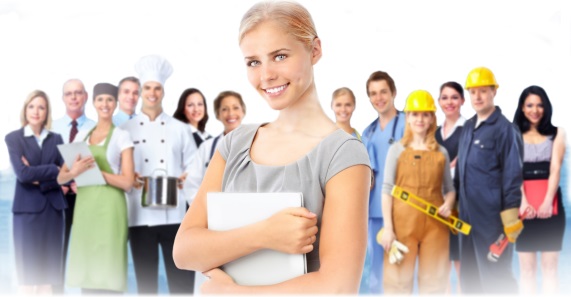 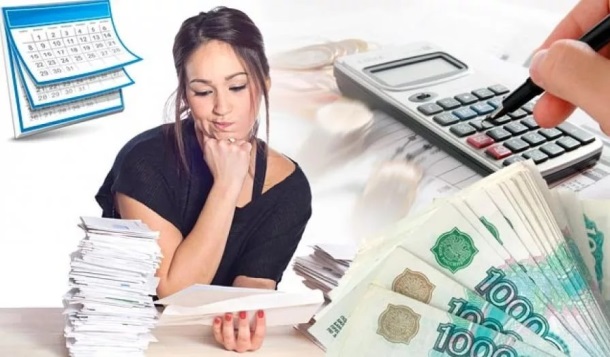 Снижение совокупного тарифа страховых взносов до 30%
Упрощение авансового НДС
Расширение перечня подакцизных                   товаров и увеличение акцизов
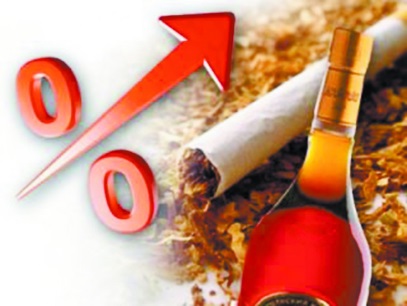 Основные направления налоговой политики на 2017-2019 гг.
Прогрессивное увеличение размера пени
Усовершенствование способов своевременной                            уплаты налогов и сборов
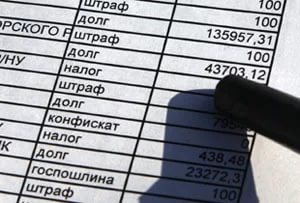 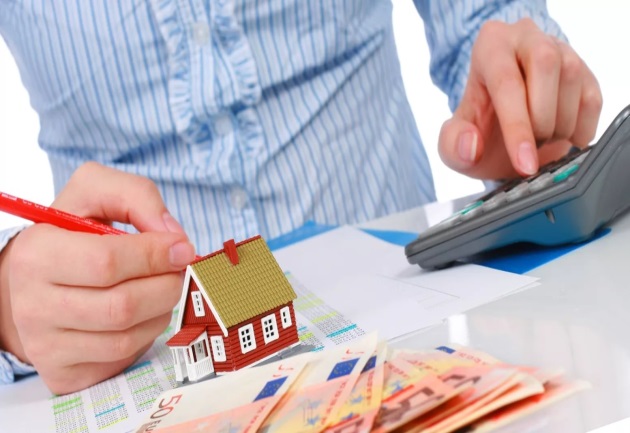 Отказ от федеральных льгот по региональным и местным налогам
Расширение перечня объектов         налогообложения имущественными            налогами
Региональные и местные налоги: особенности исчисления, уплаты, отчетности
Принятые и планируемые изменения законодательстваСпорные ситуации
Транспортный налог
Региональный налог
Глава 28 Налогового кодекса РФ
Законы субъектов Российской Федерации
Налоговый период – год (ст. 360 НК РФ)
Отчетный период (может отсутствовать, в т.ч. для отдельных категорий налогоплательщиков) –          1-й квартал, 2-й квартал, 3-й квартал
Налогоплательщики(ст. 357 НК РФ)
Лица, на которых зарегистрированы транспортные средства, признаваемые объектом налогообложения
Владельцы транспортных средств по «генеральной» доверенности

Исключения:FIFA и
дочерние организации
Письмо Минфина России от 15 июня 2017 г. № 03-05-04-04/37237:
исчисление транспортного налога в случае регистрации и снятия с регистрации ТС за период менее одного месяца  не производится
Объекты налогообложения(ст. 358 НК РФ)
Автомобили
Мотоциклы
Яхты, катера
Снегоходы, мотосани
Моторные лодки, гидроциклы
зарегистрированные в установленном порядке
Не являются объектами налогообложения (п. 2 ст. 358 НК РФ)
Автомобили, оборудованные для управления инвалидами (до 100 л.с.)
Угнанные транспортные средства (при наличии документального подтверждения)
Вёсельные лодки
Спецсельхозтехника
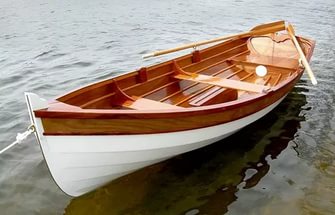 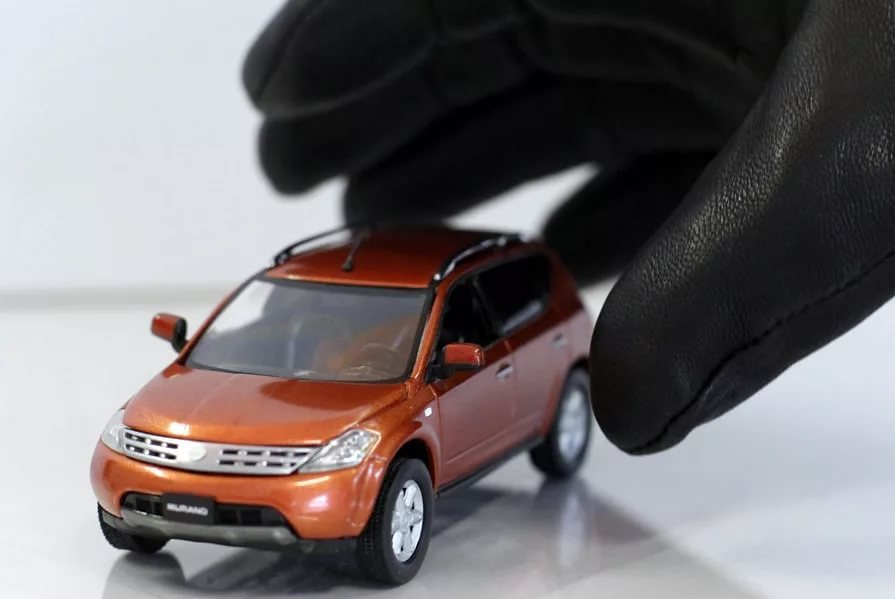 Налоговая база (ст. 359 НК РФ)
Мощность двигателя (л.с.)
Паспортная тяга двигателя (кг)
Валовая вместимость (т)
Единица техники

Сведения передают в ФНС
уполномоченные органы
до 15 февраля
Письмо ФНС России от 07.04.2016 № СА-4-7/6024@ о противоречиях в регистрационных документах и данных органов регистрации
Налоговые ставки
Установлены законом субъекта РФ в пределах, определенных ст. 361 НК РФ, на единицу налоговой базы
Могут  быть увеличены/уменьшены                                    не  более  чем  в 10 раз
Могут зависеть от года выпуска,
     категории и экологического
     класса транспортного
     средства
Письмо ФНС от 14.03.2017
№ БС-3-21/1744@
об изменении налоговых ставок при изменении места регистрации налогоплательщика
Размеры платежей(ст. 362 НК РФ)
Порядок и сроки уплаты налога
По месту нахождения транспортного средства не ранее 1 февраля
На основании уведомлений налоговой инспекции не позднее
1 декабря
Налоговая декларация
Ст. 363.1 НК РФ
Приложение № 1 к Приказу ФНС России от 05.12.2016 № ММВ-7-21/668@ (ранее – Приказ ФНС России от 20.02.2012 № ММВ-7-11/99@)(с изменениями от 14.11.2013, 25.04.2014)
Срок сдачи – до 1 февраля

Письмо ФНС от 03.03.2017 № БС-4-21/3897@  «О направлении контрольных соотношений показателей формы налоговой декларации по транспортному налогу»
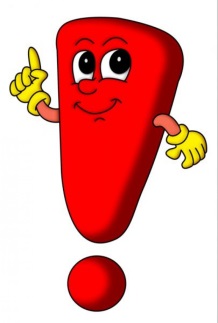 Разъяснения ФНС по новой форме налоговой декларации
Новая форма применяется при предоставлении декларации за налоговый период 2017 года
Не требуется заверение печатью организации
Добавлены строки о дате регистрации (070) и снятия с регистрации (080) транспортного средства 
 Если декларация за 2016 г. подана по новой форме, уточнения к ней (при необходимости) должны быть поданы по новой форме
Подачу единой декларации по всем ТС необходимо согласовать с налоговым органом до начала налогового периода

Письмо ФНС России от 29 декабря 2016 г. № ПА-4-21/25455@
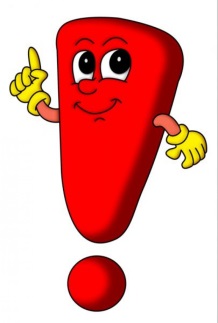 Проекты изменений в законодательстве
Об отмене гл. 28 НК РФ (законопроект № 1187303-6 от 04.10.2016)
Об ограничении использования транспортных средств для физических лиц до погашения задолженности по транспортному налогу (законопроект № 110755-7 от 27.02.2017)
О переносе срока уплаты транспортного налога для физических лиц на октябрь (законопроект № 977382-6 от 19.01.2016)
Судебная практика 2016-2017 гг.
Определение типа транспортного средства (при необходимости применения льгот) осуществляется на основании паспорта транспортного средства, Одобрения типа транспортного средства (сертификата соответствия),  руководства по эксплуатации автомобиля, справки ГИБДД и иных документов (Постановление Арбитражного суда Восточно-Сибирского округа от 17 февраля 2017 г. № Ф02-7223/16)
Определение базы для исчисления налога (л.с., тонны, валовая вместимость, единица техники и т.п.) следует осуществлять на основании данных регистрационных документов (Определение Верховного Суда РФ от 2 февраля 2017 г. № 301-КГ16-19801)
Ставка налога определяется по месту регистрации налогоплательщика, а не по месту регистрации транспортного средства (Апелляционное определение Свердловского областного суда от 20 апреля 2017 г. № 33а-5792/2017)
Налог на имущество организаций
Региональный налог
Глава 30 Налогового кодекса РФ
Законы субъектов Российской Федерации
Налоговый период – год (ст. 379 НК РФ)
Отчетный период (может отсутствовать) – 1-й квартал, полугодие, 9 месяцев; для имущества с кадастровой стоимостью – 1-й квартал, 2-й квартал, 3-й квартал
Налогоплательщики(ст. 373 НК РФ)
Организации, имеющие имущество, признаваемое объектом налогообложения в соответствии со ст. 374 НК РФ
Организации, применяющие специальные налоговые режимы (с 2014 года, только по кадастру)

Исключения:
FIFA и дочерние организации
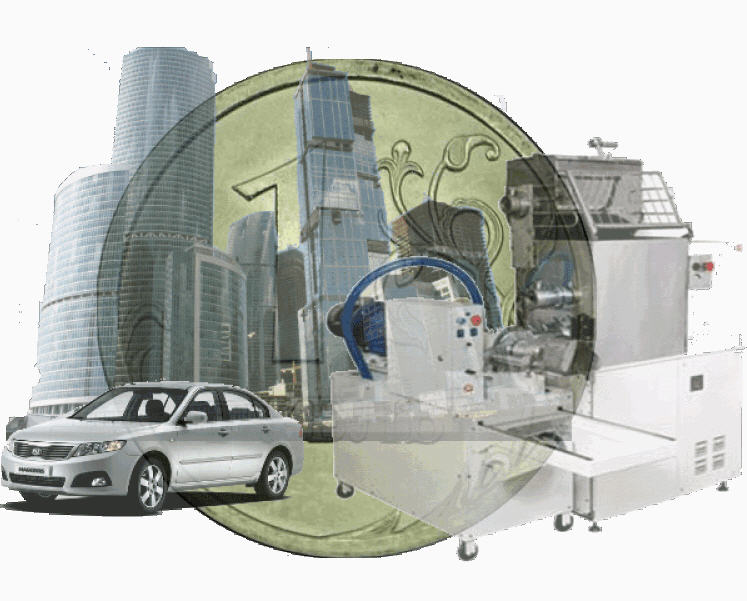 Объект налогообложения
Статья 374 НК РФ (с учетом
положений ст. 378, 378.1, 378.2 НК РФ)
Недвижимое имущество
Движимое имущество, учитываемое
на балансе организации в соответствии
с ПБУ 6/01
Исключения:
объекты культурного наследия,
земельные участки и водные объекты,
основные средства I и II амортизационных групп (см. Постановление Правительства РФ № 1 от 01.01.2002)
Разъяснения по видам объектов – в Письме Минфина России
от 17 февраля 2017 г.
№ 03-05-05-01/9043
Налоговые ставки (ст. 380 НК РФ)
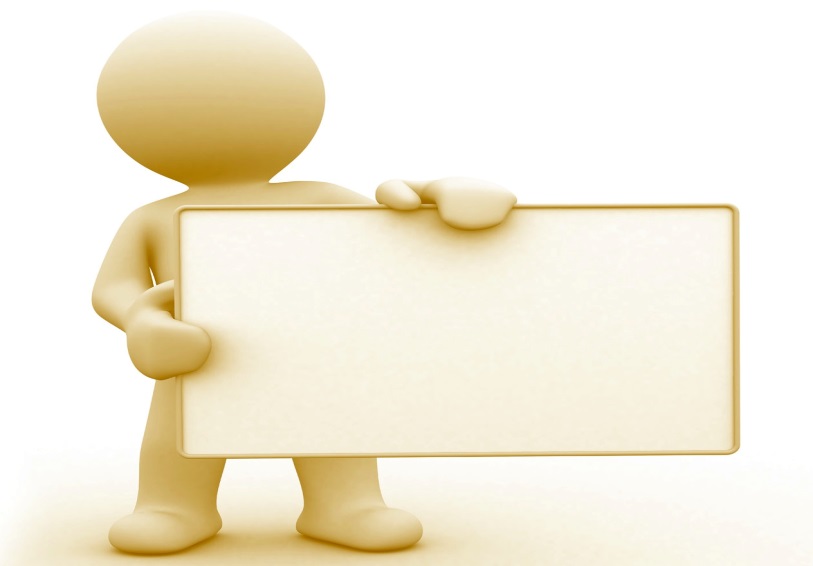 Допустимы изменения для отдельных категорий объектов и плательщиков
Новые максимальные ставки в 2017-2020 гг. для Ж/Д путей и сооружений (п. 3.2. ст. 380 НК РФ)
Налоговые льготы (ст. 381 НК РФ)
«Сколково»
Религиозные организации, общества инвалидов, адвокатские коллегии, ГНЦ
Движимое имущество, принятое на учет в качестве ОС после 01.01.2013 , при отсутствии реорганизации или взаимозависимости (с 1 января 2018 г. – при наличии регионального закона)
Железнодорожные подвижные составы, произведенные после 01.01.2013
Новые объекты, имеющие высокую энергоэффективность (см. Постановление Правительства РФ от 17.06.2015 № 600) – первые 3 года эксплуатации






Письмо Минфина России от 2 февраля 2017 г. № 03-05-04-01/5599 (применение
льготы при наличии энергетического паспорта) – отменяет письмо Минфина
от 15.04.2016 № 03-05-04-01/21892

Письмо Минфина России от 29 мая 2017 г. № 03-05-04-01/32877: льготу 
нельзя применять при обнаружении энергетического паспорта после
постановки имущества на учет
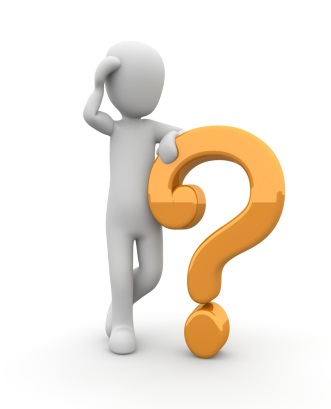 Налоговая база (ст. 375 НК РФ)
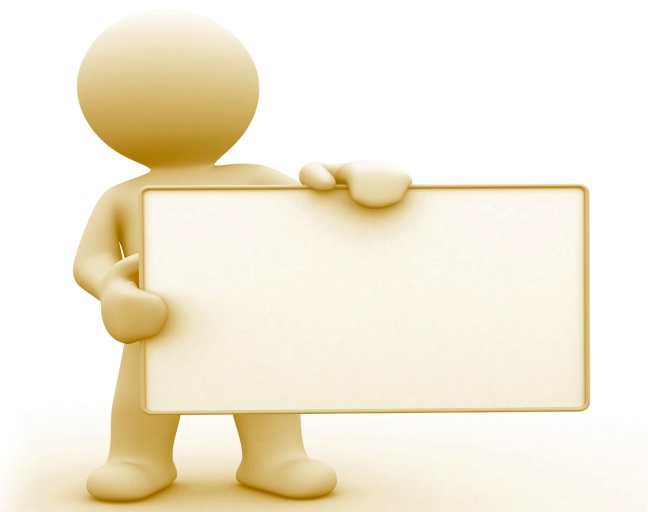 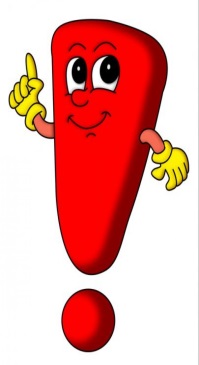 Не учитывается денежная оценка будущих вложения
Определение налоговой базы
Сумма налога к уплате(ст. 382 НК РФ)
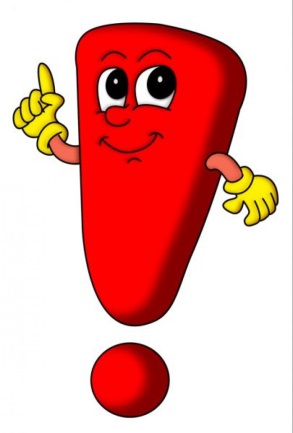 Налоговая декларация(ст. 386 НК РФ)
Приказ  Федеральной  налоговой  службы от  24.11.2011         № ММВ-7-11/895 (с изменениями от 05.11.2013)
 Приказ Федеральной налоговой службы от  31.03.2017      № ММВ-7-21/271@ (применяется начиная с представления налоговой декларации за налоговый период 2017 года)
Налоговый расчет по авансовому платежу – Приложение № 4 (до 30.04, 30.07, 30.10)
Налоговая декларация – Приложение № 1 (до 30.03)

Контрольные соотношения показателей, направленные письмами
ФНС России:
от 27.10.2015 № БС-4-11/18786@
от 25.05.2017 № БС-4-21/9902@
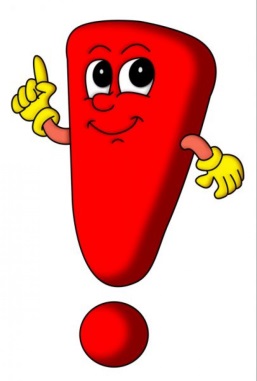 Разъяснения ФНС по новым формам отчетности
Не требуется заверение печатью организации
Исключено указание кода ОКВЭД
Дополнены коды налоговых льгот и вида имущества (в т.ч. для объектов, по которым налоговая база определяется как кадастровая стоимость)
Добавлен раздел 2.1 для пообъектной                         информации
 Допускается подача расчета по                                     авансовому платежу по новой форме                                           за отчетные периоды 2017 г.
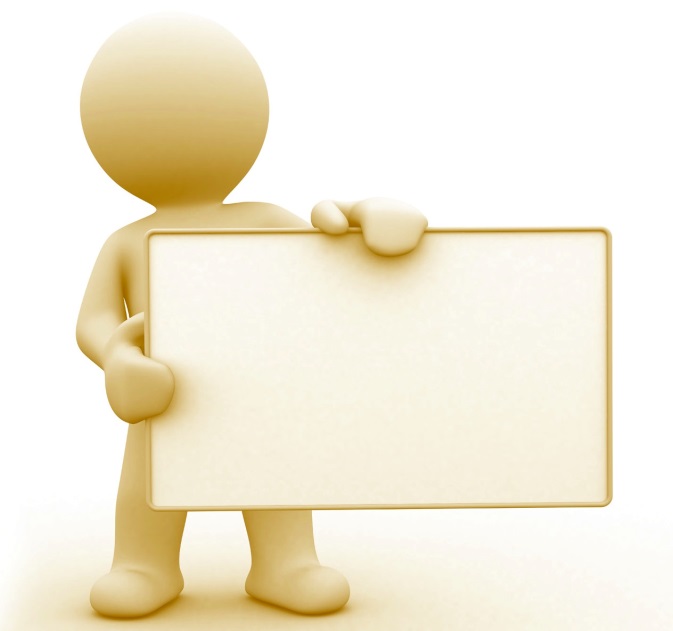 Письмо ФНС
от 14.04.2017
№ БС-4-21/7139@
Разъяснения Минфина
Если здание безусловно и обоснованно определено административно-деловым центром или торговым комплексом и включено в Перечень, то все помещения в нем подлежат налогообложению исходя из кадастровой стоимости вне зависимости от отсутствия этих помещений в Перечне; если кадастровая стоимость помещения не определена, налоговая база в отношении помещения определяется как доля кадастровой стоимости здания, в котором находится помещение, соответствующая доле, которую составляет площадь помещения в общей площади здания (письмо № 03-05-04-01/13780 от 13.03.2017)
Налоговая база в отношении объекта недвижимости, находящегося в общей долевой собственности, определяется исходя из кадастровой стоимости помещения, принадлежащего каждому налогоплательщику, пропорционально его доле в праве общей собственности, а в отношении объекта недвижимости, находящегося в общей совместной собственности - в равных долях (письмо № 03-05-04-01/21781 от 12.04.2017)
Основные новшества 2017 года
Кадастровая стоимость является налоговой базой для административно-деловых и торговых центров исходя из их назначения, разрешенного использования или наименования (п. 3 ст. 378.2 НК РФ в редакции Федерального закона № 401-ФЗ от 30.11.2016)
С 01.01.2018 льгота в отношении движимого имущества, принятого с 1 января 2013 года на учет в качестве основных средств, действует при наличии соответствующего закона субъекта РФ (ст. 381.1 НК РФ введена Федеральным законом № 401-ФЗ от 30.11.2016)
Судебная практика
Порядок оспаривания кадастровой стоимости (Постановление Пленума Верховного Суда РФ от 30 июня 2015 г. № 28)
К перечню объектов недвижимого имущества, в отношении которых налоговая база определяется как кадастровая стоимость, утвержденному/опубликованному в течение декабря года, предшествующего соответствующему налоговому периоду, не применяются правила вступления в силу законодательства о налогах (Определение Верховного Суда РФ от 20 февраля 2017 г.  № 32-АПГ16-14)
Письмо ФНС России от 21 декабря 2016 г. № БС-4-21/24530@        «О направлении позиций высших судов по вопросам администрирования налогов на имущество организаций за 9 месяцев 2016 года»
Земельный налог
Местный налог
Глава 31 НК РФ
Правовые акты представительных органов муниципальных образований, законы городов федерального значения
Налоговый период – год (ст. 393 НК РФ)
Отчетный период (может отсутствовать) – 1-й квартал,      2-й квартал, 3-й квартал
Налогоплательщики(ст. 388 НК РФ)
лица, обладающие на праве собственности, праве постоянного (бессрочного) пользования или праве пожизненного наследуемого           владения земельными участками, признаваемыми объектом налогообложения в соответствии             со ст. 389 НК РФ
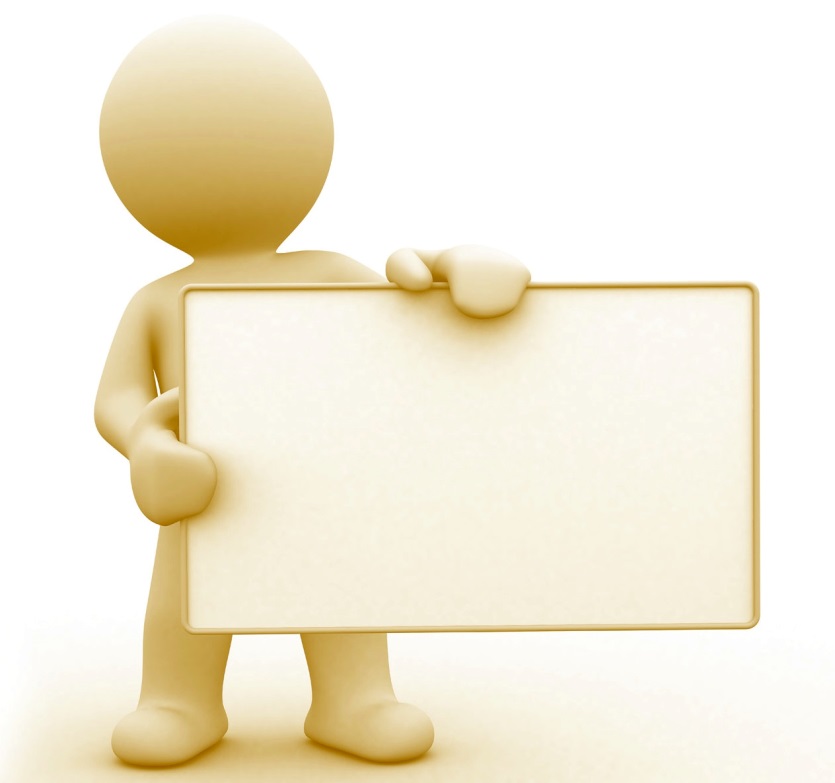 Арендаторы и лица, обладающие правом безвозмездного пользования, не являются налогоплательщиками
Объект налогообложения(ст. 389 НК РФ)
Земельные участки, расположенные в той местности, где установлен земельный налог
Исключения:
земли лесного фонда;
земли, изъятые/ограниченные в обороте;
земли под многоквартирным домом
Налоговая база (ст. 390 НК РФ)
Кадастровая стоимость (в Крыму – нормативная цена земли), определенная в порядке ст. 66 Земельного кодекса РФ и гл. III.1 Федерального закона от 29.07.1998 № 135-ФЗ «Об оценочной деятельности в Российской Федерации», на 1 января года - налогового периода
С 15 сентября 2015 г. сведения о результатах определения кадастровой стоимости оспариваются  по правилам Кодекса административного судопроизводства РФ
Постановление Пленума Верховного Суда РФ № 28               от 30.06.2015
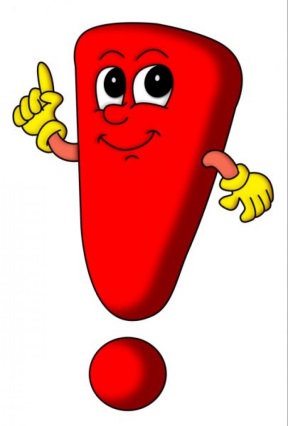 Налоговая база(особенности определения)
Определяется по состоянию на 1 января
В течение налогового периода определяется на день внесения сведений в ЕГРН
Для участков, расположенных в нескольких местностях, необходимо вычислять долю
Изменение кадастровой стоимости вследствие исправления ошибки применяется с того налогового периода, в котором была применена ошибочная стоимость (а не допущена ошибка)
Периодичность проведения оценки: не реже 1 раза в 5 лет и не чаще 1 раза в 3 (2) года (ст. 24.12 Федерального закона «Об оценочной деятельности в РФ)
Получение выписки из ЕГРН в сети Интернет для актуализации   базы данных налоговых органов (Письмо ФНС России от    07.02.2017 № БС-4-21/2140@)
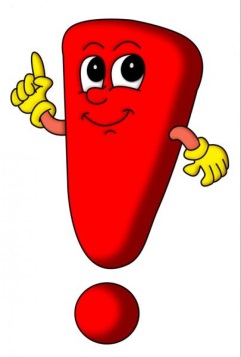 Налоговые ставки (ст. 394 НК РФ)
Могут изменяться в зависимости от категории земель, их разрешенного использования, места нахождения (в Москве)
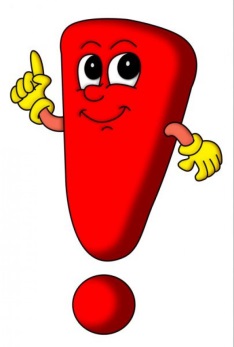 Размеры платежей (ст. 396 НК РФ)
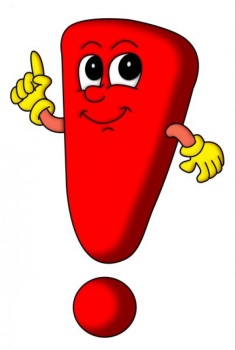 Порядок и сроки уплаты налога (ст. 397 НК РФ)
По месту нахождения земельного участка не ранее 1 февраля
На основании уведомлений налоговой инспекции не позднее 1 декабря
(в 2015 г. – до 1 октября)
Налоговая декларация
Ст. 398 НК РФ
Приложение № 1 к Приказу ФНС России от 28.10.2011 № ММВ-7-11/696@ (с изменениями от 14.11.2013)
Приказ ФНС России от 10.05.2017 № ММВ-7-21/347@
Срок сдачи – до 1 февраля




Контрольные соотношения показателей налоговой декларации в письме ФНС России от 30.05.2014 № БС-4-11/10399
О заполнении декларации при изменении кадастровой стоимости судом см. письмо ФНС России от 20.04.2016   № БС-4-11/6957
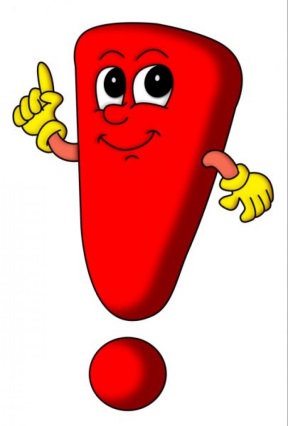 Разъяснения ФНС по новой форме налоговой декларации
Новая форма применяется при предоставлении декларации за налоговый период 2017 года
Не требуется заверение печатью организации,               указание ОКВЭД
Добавлена возможность заполнения                            декларации исходя из нормативной                                           цены земли
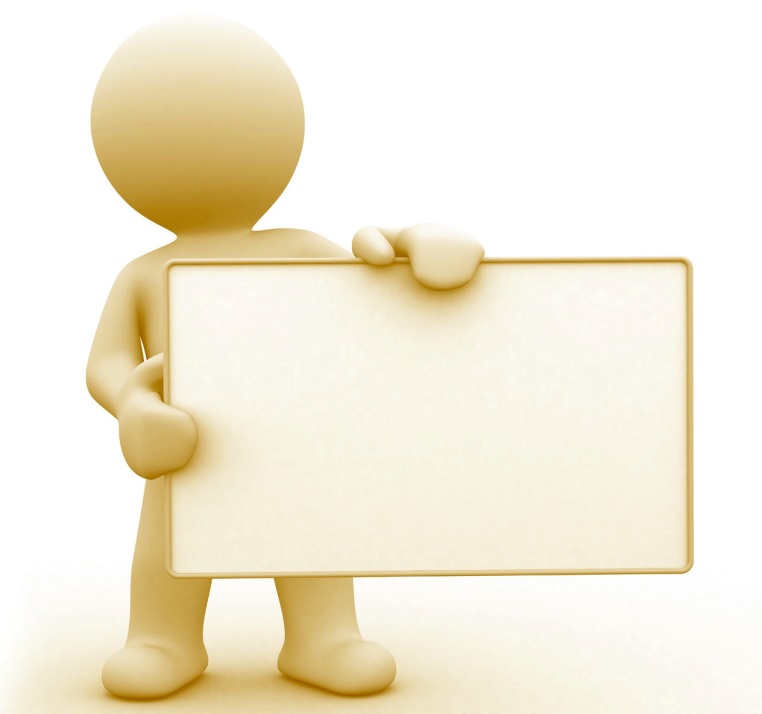 Письмо ФНС
от 6 июня 2017 г. № БС-4-21/10628@
Позиция Минфина и судовпо вопросам налогообложения
Единственным достоверным источником информации об объектах недвижимости, о правах на них и о владельцах объектов недвижимости является Единый государственный реестр недвижимости, который формируется на основании актов об утверждении кадастровой стоимости (письмо № 03-05-04-02/24445 от 24.04.2017 )
Изменение категории и (или) вида разрешенного использования земель в течение налогового периода не изменяет налоговую ставку в этом же периоде (письмо № 03-05-04-02/22593 от 14.04.2017; Определение Конституционного Суда РФ № 212-О от 09.02.2017)
Применение измененной кадастровой стоимости из-за недостоверности сведений об объекте недвижимости происходит по правилам ст. 5 НК РФ (письмо № 03-05-04-01/38266 от 20.06.2017)
Случаи неначисления пеней на авансовые платежи при изменении кадастровой стоимости (письмо № 03-05-04-02/6626 от 08.02.2017)
Практические аспекты применения Постановления ПленумаВерховного Суда РФ № 28 от 30 июня 2015 г.
Требование об изменении кадастровой стоимости; об установлении рыночной стоимости; об оспаривании решения Комиссии            (не объединяется с иными требованиями)
Возможное участие в деле оценщика, эксперта, специалиста
Обязательные документы:
кадастровая справка;
нотариально заверенная копия правоустанавливающих документов на объект;
отчет оценщика
Обжалование кадастровой стоимости
Самостоятельное решение о подаче административного иска участником долевой собственности
Дополнительные документы:
экспертные заключения;
техническая документация
Заявление подается не позднее 5 лет со дня внесения сведений в ЕГРН и до внесения новых сведений
Суд указывает период действия определенной в решении кадастровой стоимости и дату подачи заявления
Досудебный порядок урегулирования спора для юридических лиц
Практические аспекты применения Постановления ПленумаВерховного Суда РФ № 28 от 30 июня 2015 г.
Рыночная стоимость определяется оценщиком на дату определения оспариваемой кадастровой стоимости
Может быть установлена при оспаривании кадастровой стоимости в связи с недостоверными сведениями об объекте
Установление рыночной стоимости
Суд может установить в размере, отличном от указанного в заявлении, на основании доказательств и экономической целесообразности
Практические аспекты применения Постановления ПленумаВерховного Суда РФ № 28 от 30 июня 2015 г.
Допущенное при оценке искажение данных об объекте, на основании которых определялась кадастровая стоимость (местоположение, целевое назначение, разрешенное использование, специальные ограничения, аварийное состояние)
Кадастровые ошибки – те, которые повлияли на размер кадастровой стоимости
Недостоверные сведения об объекте оценки
Технические ошибки – те, которые повлекли неправильное внесение сведений о кадастровой стоимости в ЕГРН
Полезная информация
Письма Минфина не содержат правовых норм, не конкретизируют нормативные предписания и не являются нормативными правовыми актами; имеют информационно-разъяснительный характер и не препятствуют иной трактовке норм законодательства. Однако, ФНС направляет разъяснения Минфина до сведения сотрудников, осуществляющих администрирование соответствующего налога
Ставки и льготы по имущественным налогам на сайте www.nalog.ru/rn77/service/tax/
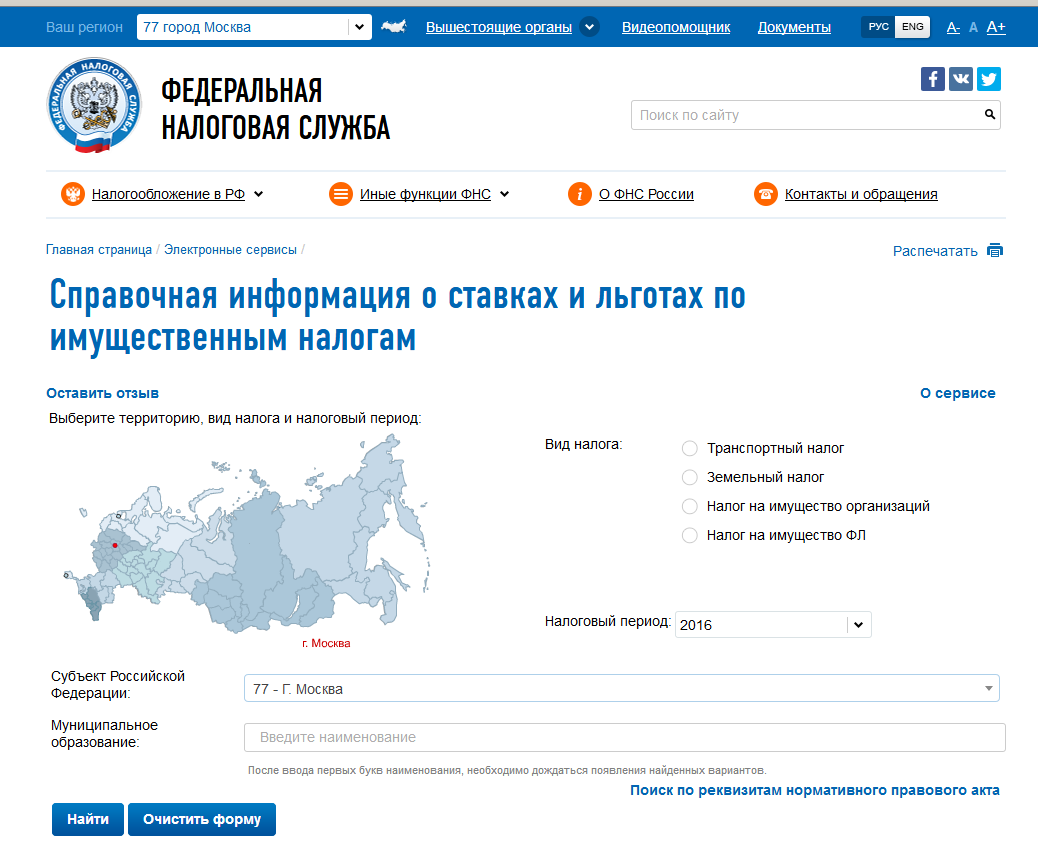 Спасибо за внимание
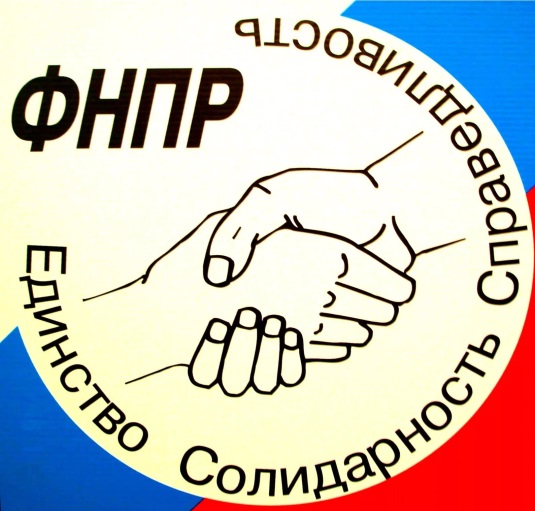